Primary Site News Article Thumbnail
with eSchoolView
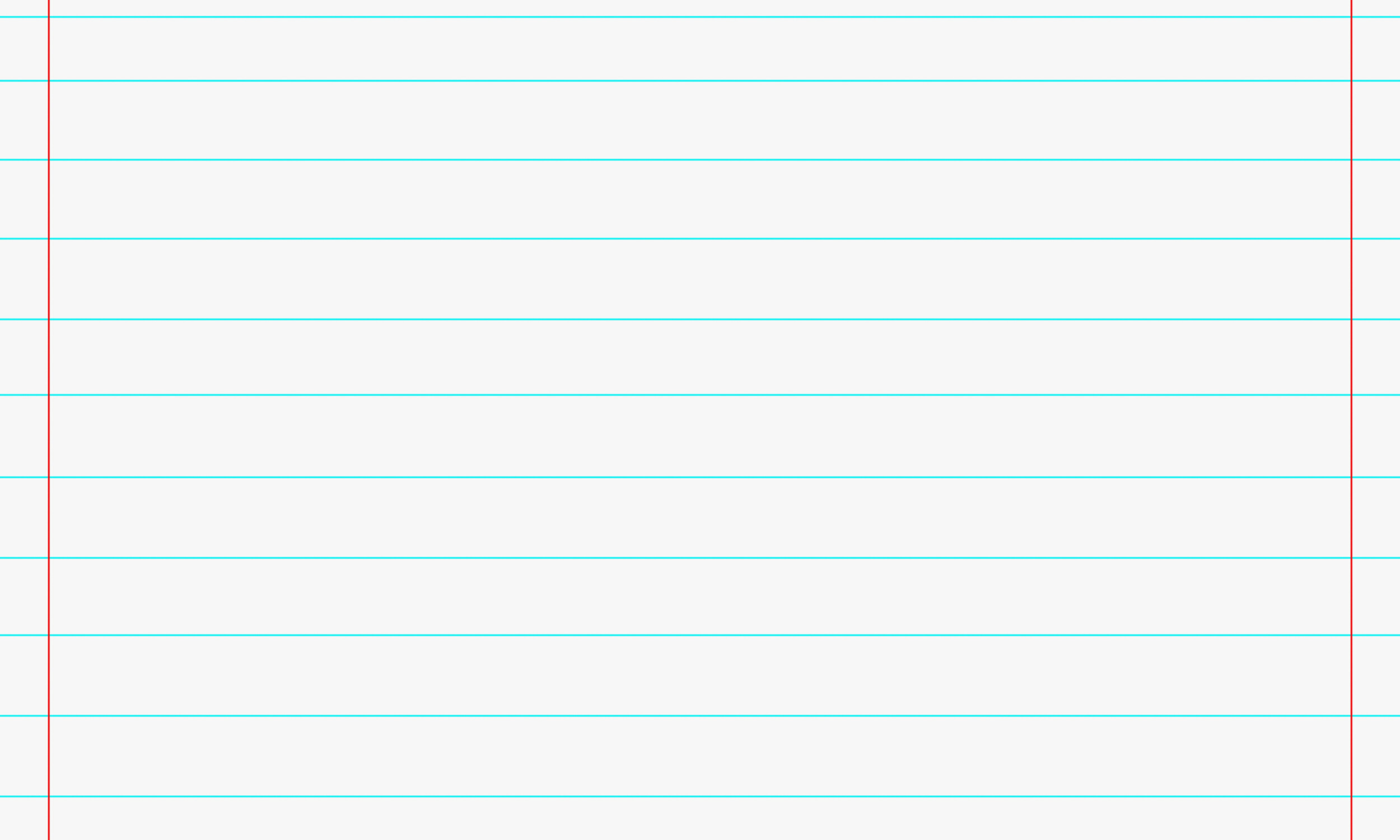 Instructions
Insert image or graphic on blank slide.
Insert               Pictures               Select your file
Adjust picture to take up the entire page
Drag from the corners to avoid distorting image
Ensure image is centered and any borders on sides or top/bottom are equal
Save your thumbnail image to your computer:
From your created thumbnail slide, click File               Save a Copy               Browse
Name your image file and choose where to save it on your computer
Change the "Save as type" to JPEG File Interchange Format
Click "Save". Click "Just This One" in the pop-up window, so you only save your thumbnail image and not the entire slideshow.
Upload your News Article Thumbnail. Follow instructions in the News Article Tutorial.
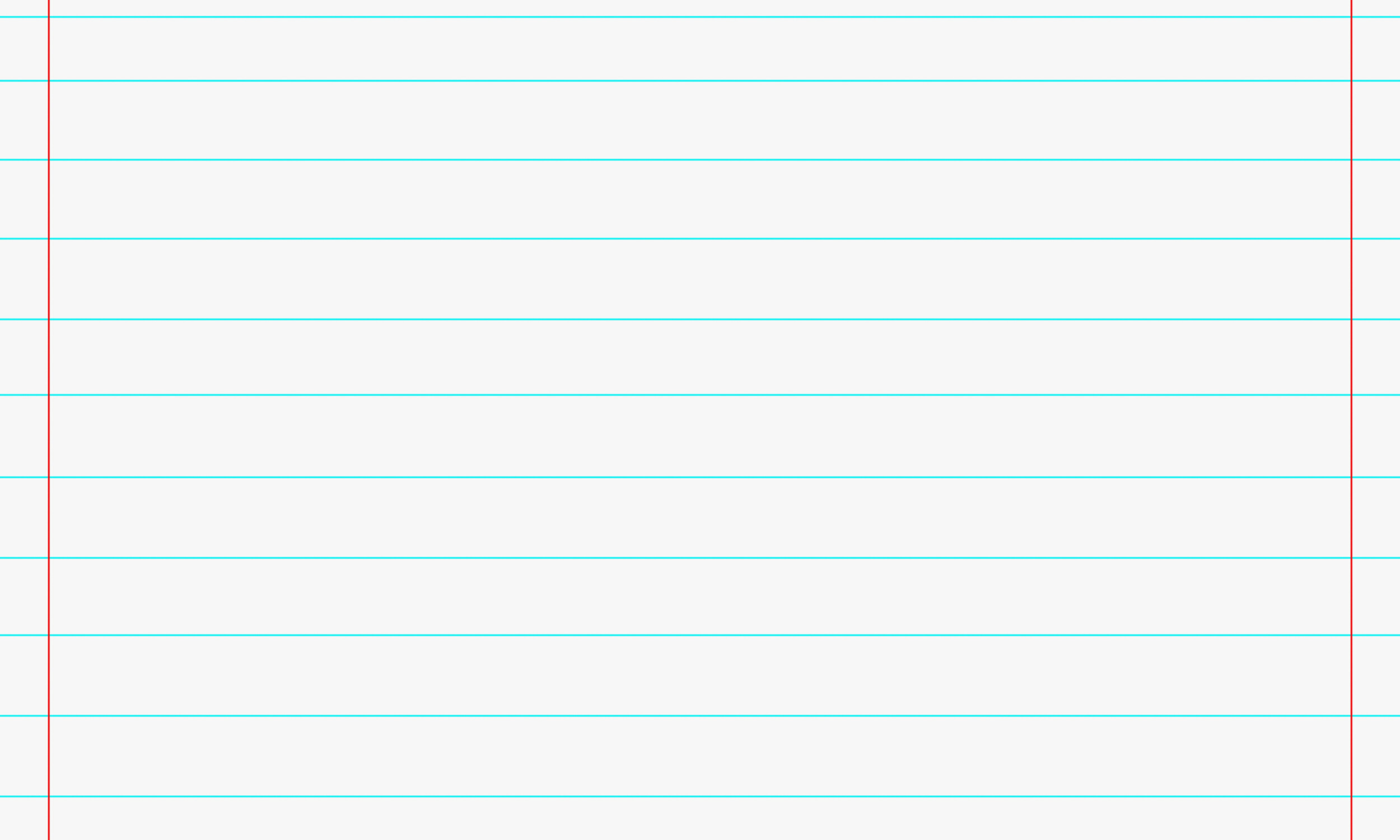 have questions?
let me know!
Kendra Burt
Digital Media Specialist

KendraBurt@cusd.com
x79030